Aquadome
Ober Langenfeld n. 140, Austria 
+43 52536400
Thermaninfo@aqua-dome.at
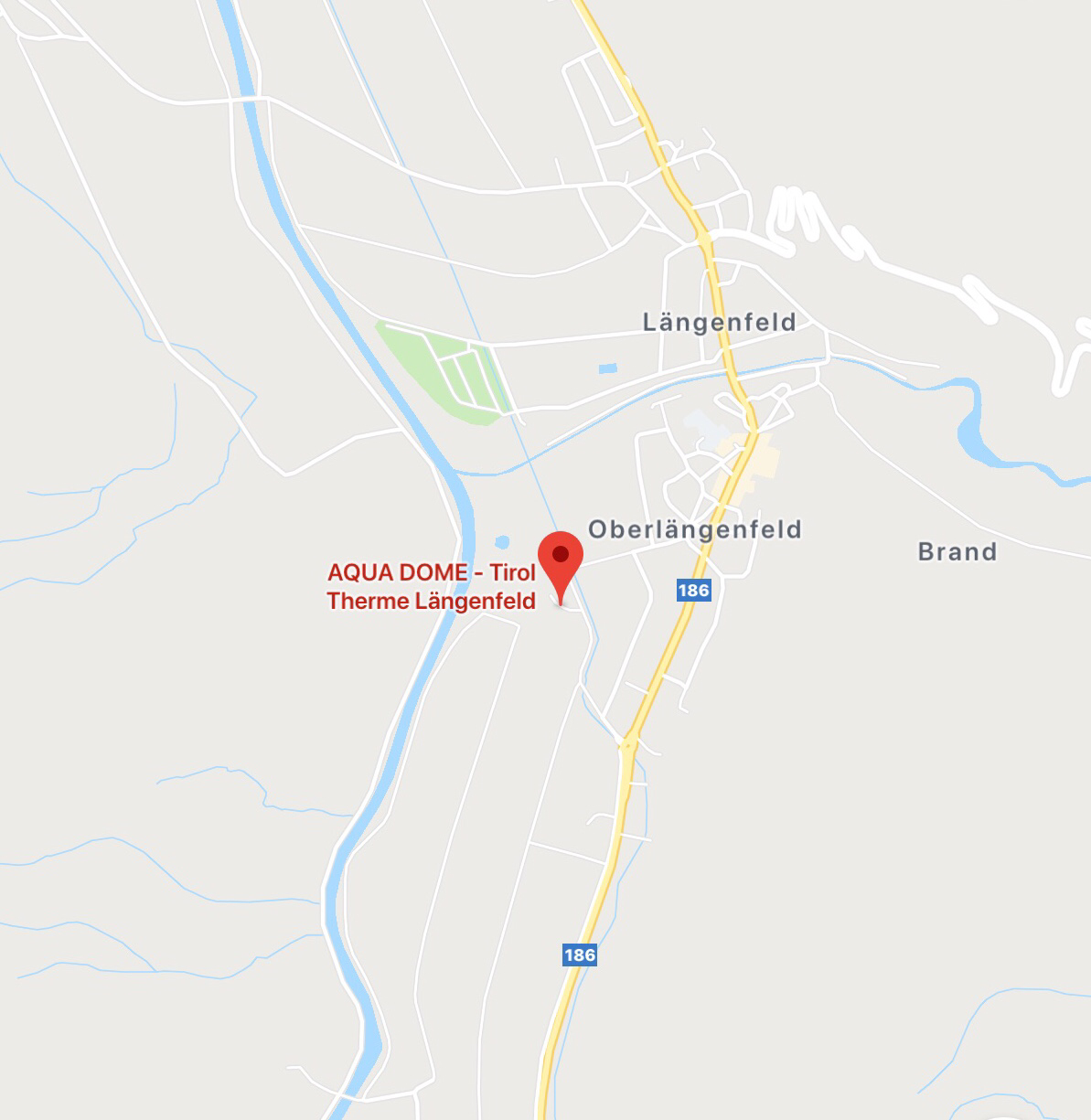 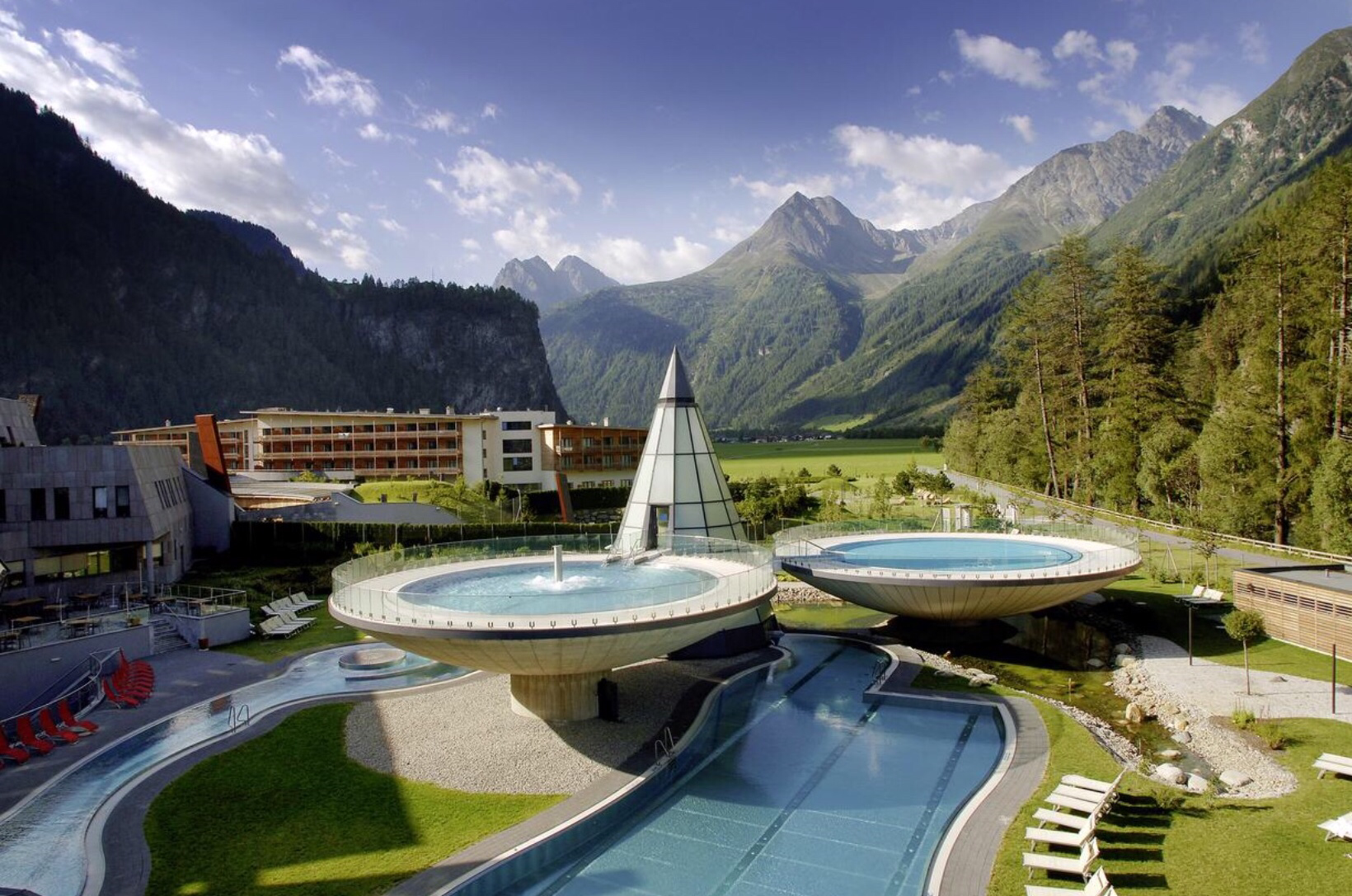 STRESSED? DON’T WORRY, HERE YOU CAN CHILL OUT
FACILITIES:
Thermal spa area:



Sauna area:
Origin of the thermal spa dome 
River basic 
Basic pools 
Sport pool
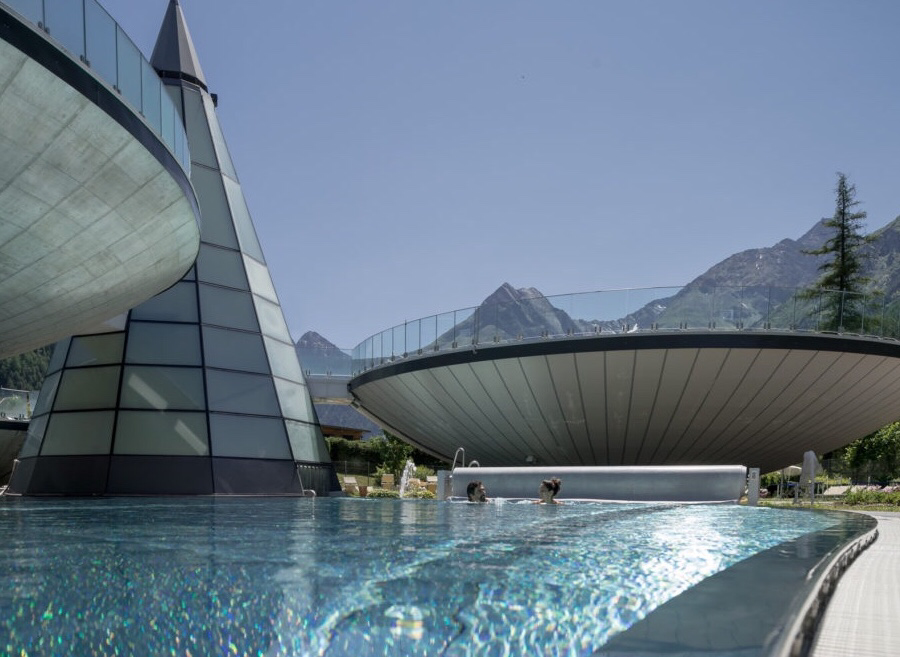 Out side pool 
Plunge pool 
Sole saune 
Kneipp bath 
Panoramic mineral water 
Out door sauna area 
Water fall shower 
Ice cave 
Natural garden 
Zirbenwarse 
Mountain place 
Law for Sun bathing
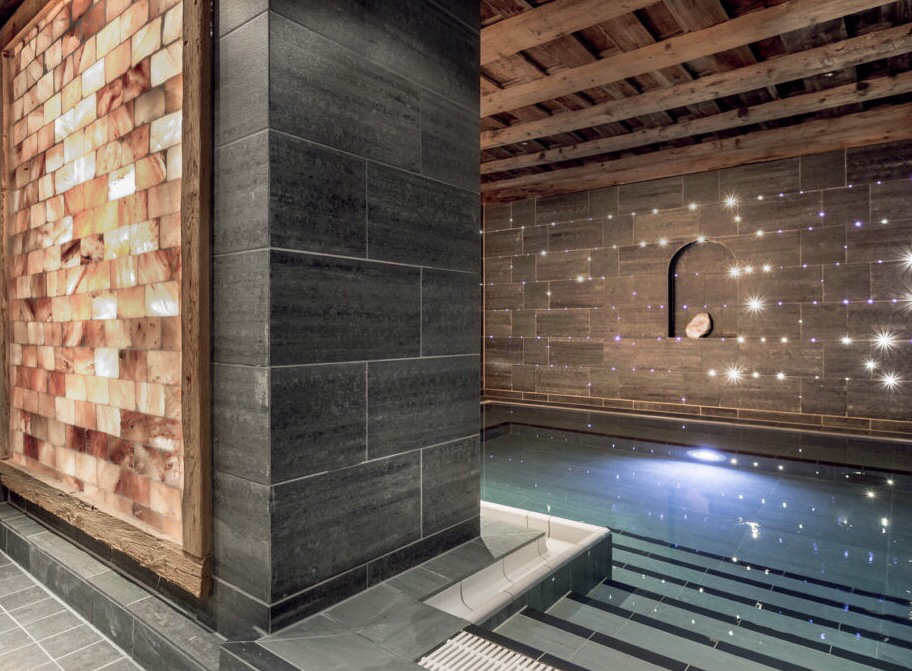 TREATMENTS: 
Thermal deep 
Pampering moments 
Feel-dood ceremonies 
Classic massage 
Regional recommendations 
Partner treatments
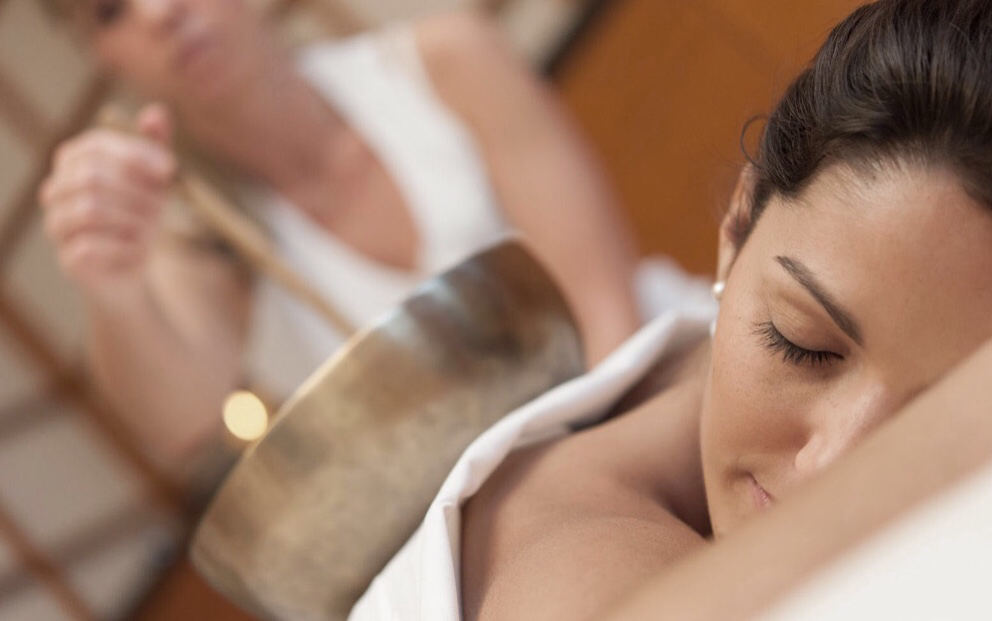 § Day ticket unlimited (thermal spa, sauna, gym) 45,50€ in the summer and 49,50€ in the winter 
NO children §